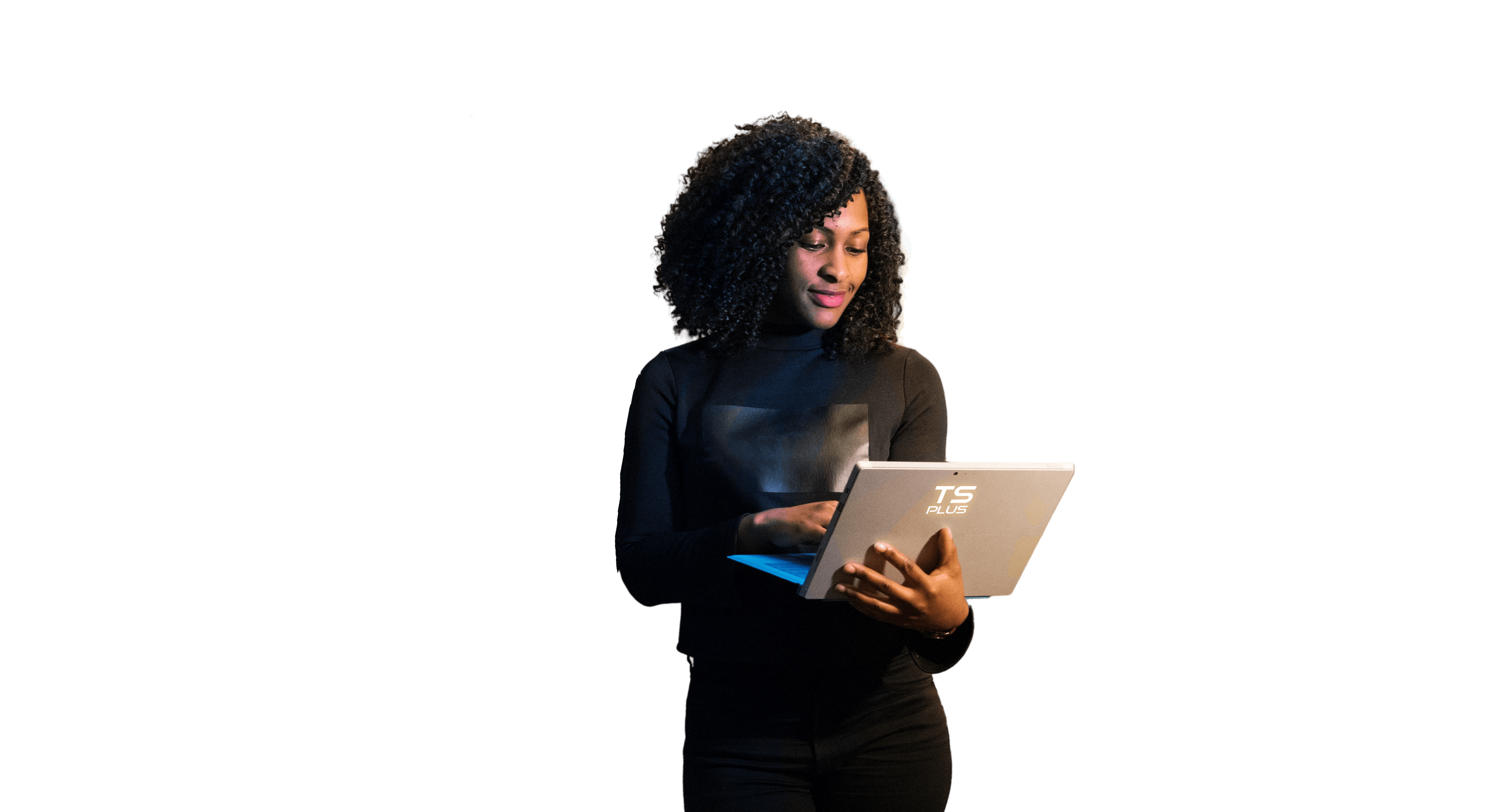 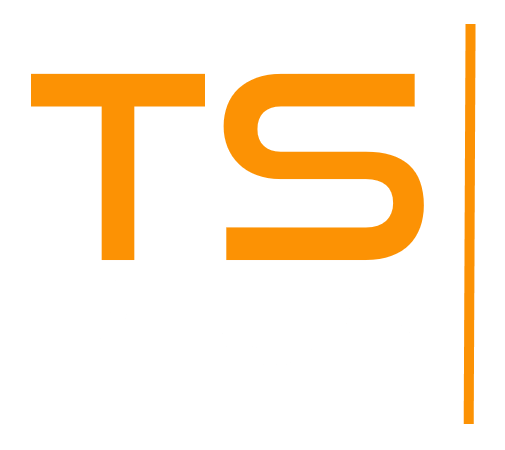 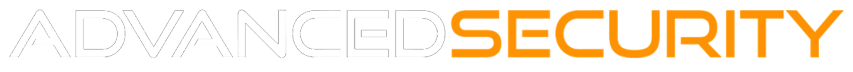 The OnLY Security Program Designed for Remote Access
2025
DISCOVER
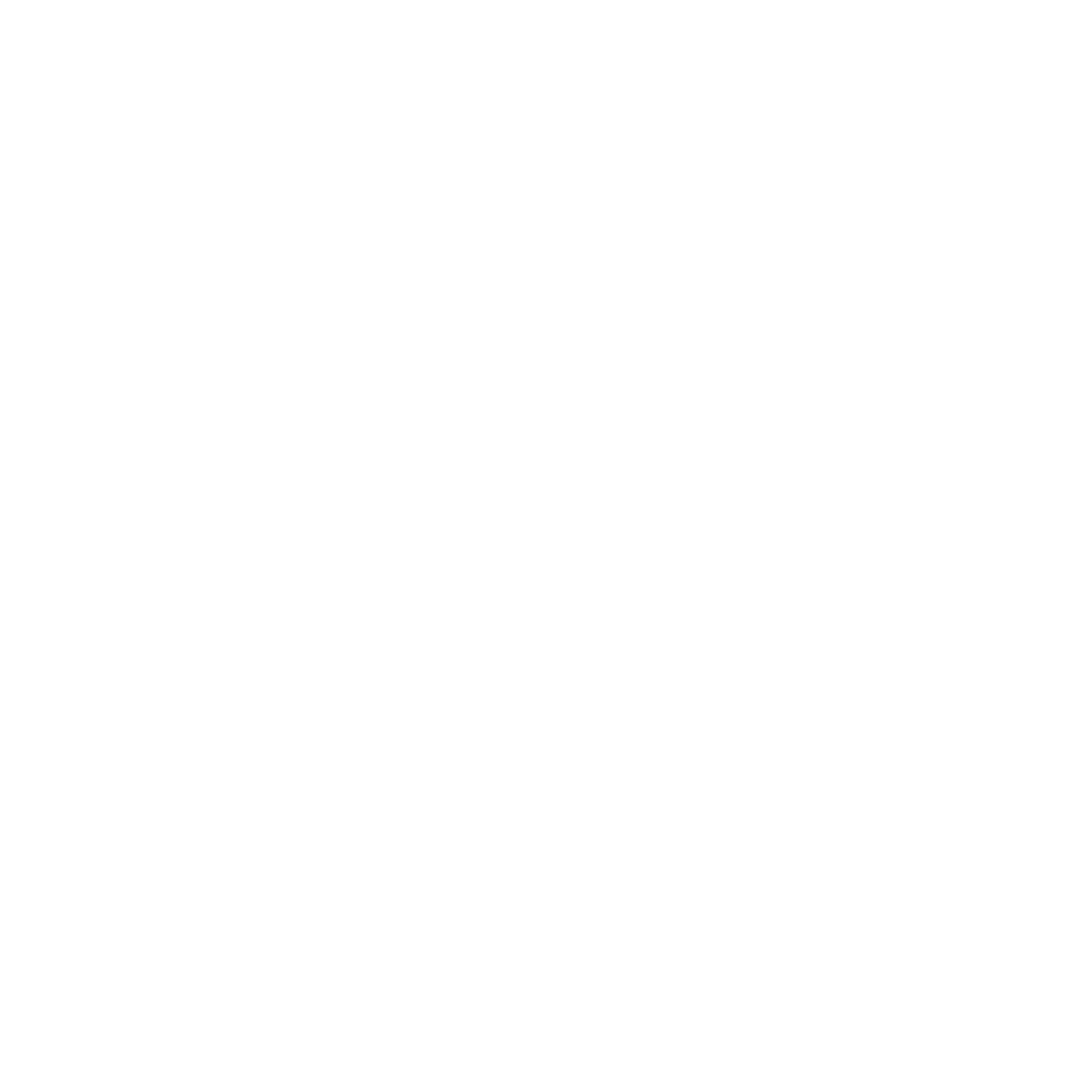 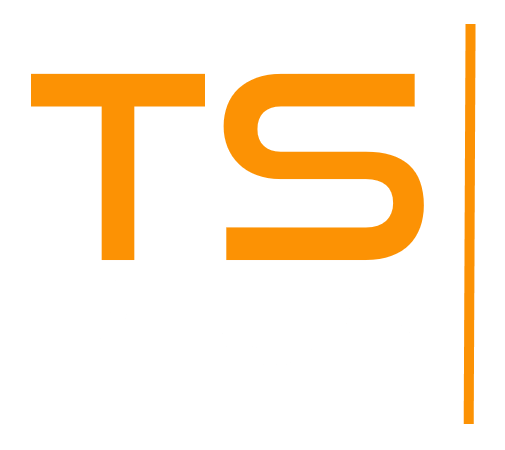 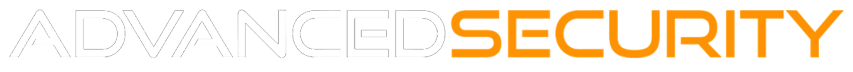 SECURE
ECONOMIC
Protect your Remote Connections and Keep 
your Servers Secure
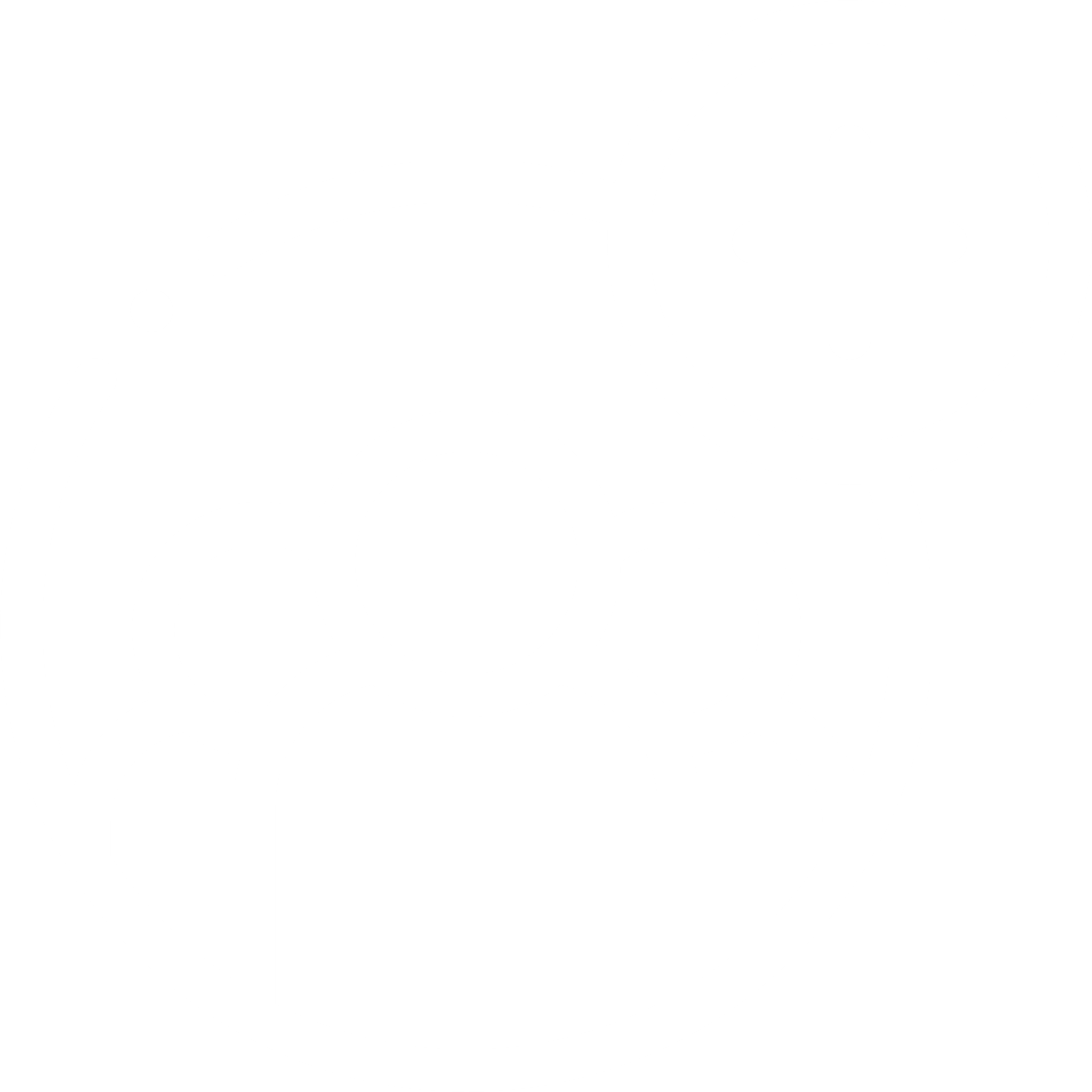 2
15
USER FRIENDLY
Don’t Spend Time and Money Using different technologies. 
Advanced Security has it all in one tool !
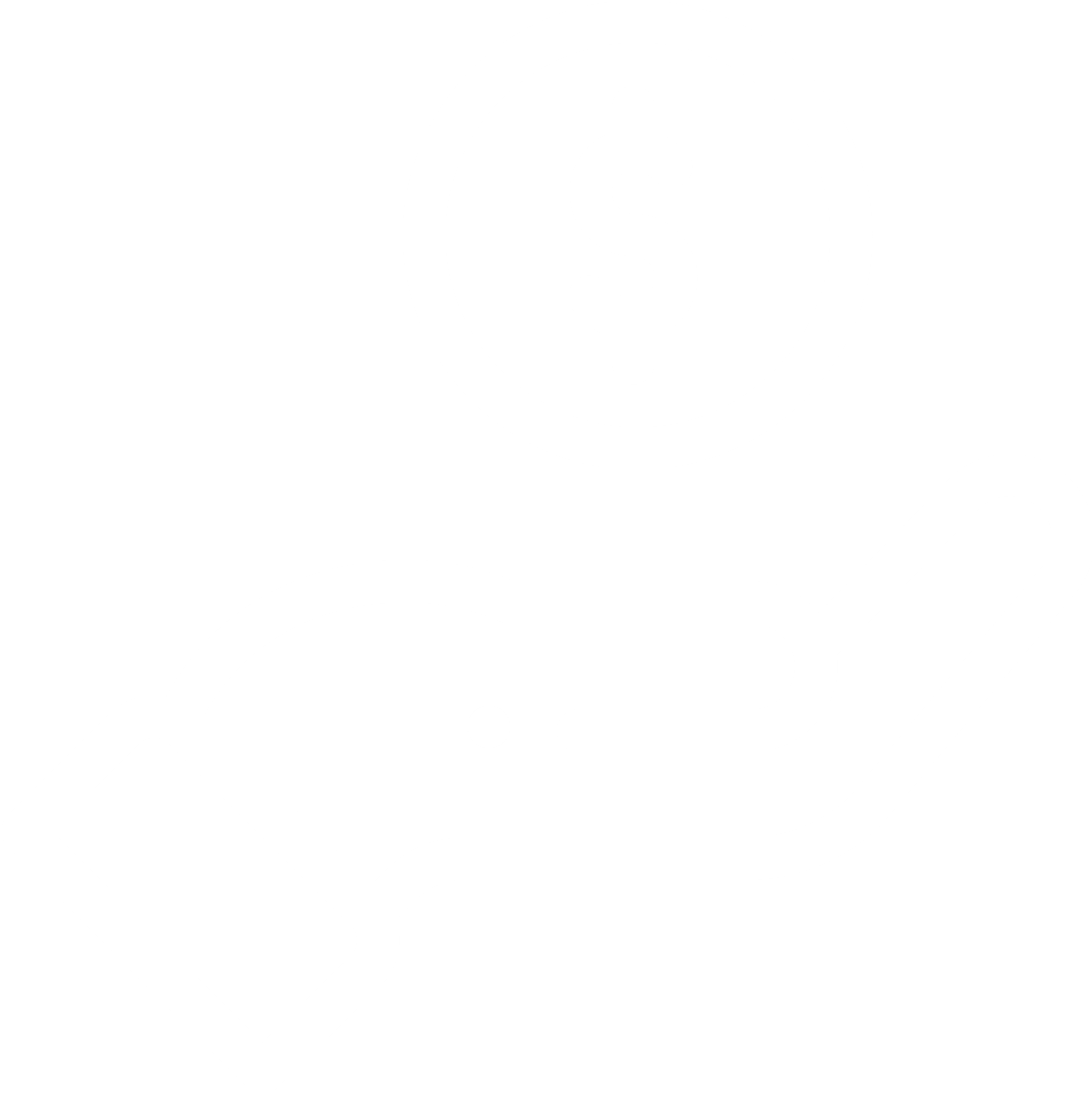 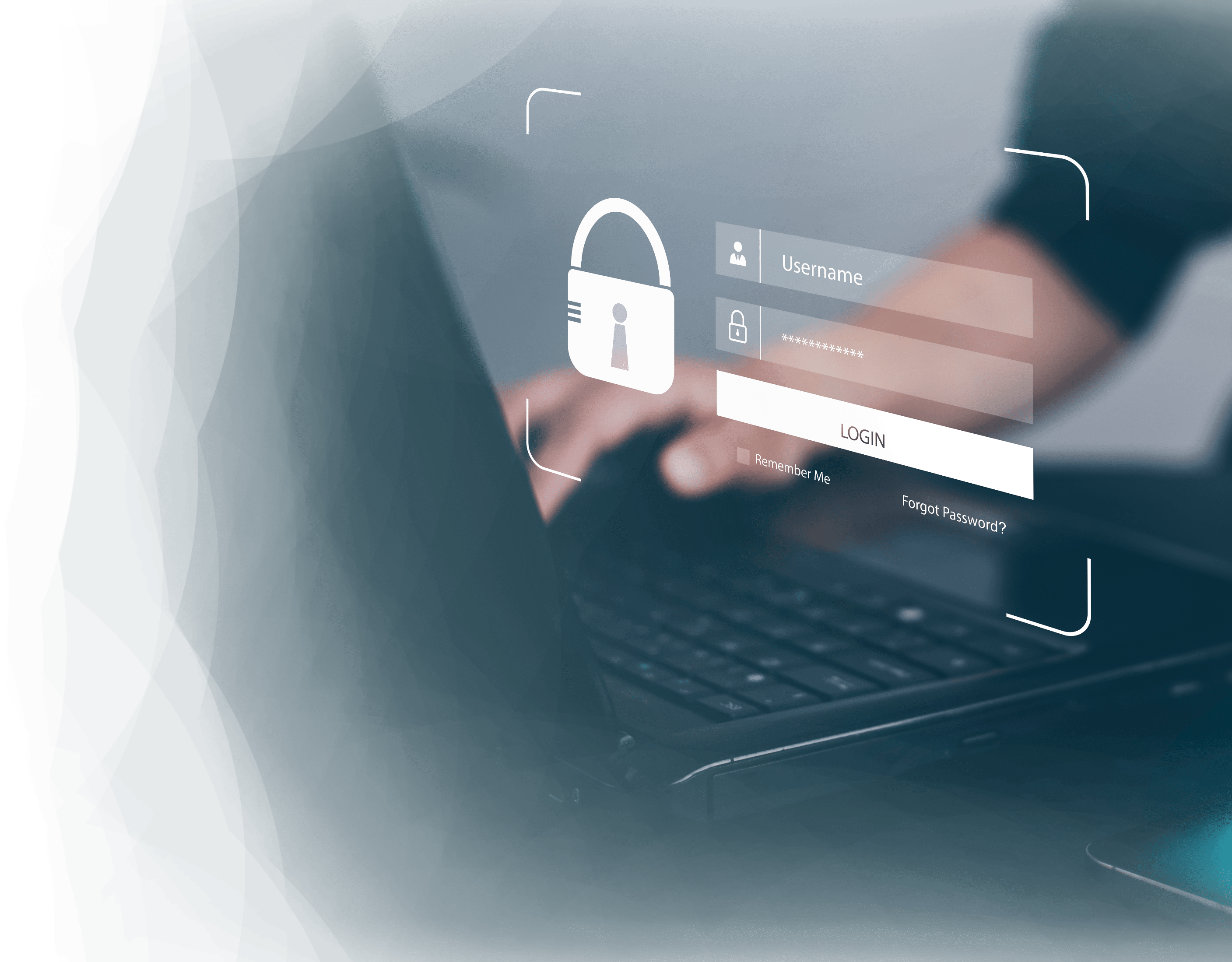 A Unique Tool for Remote Access Security
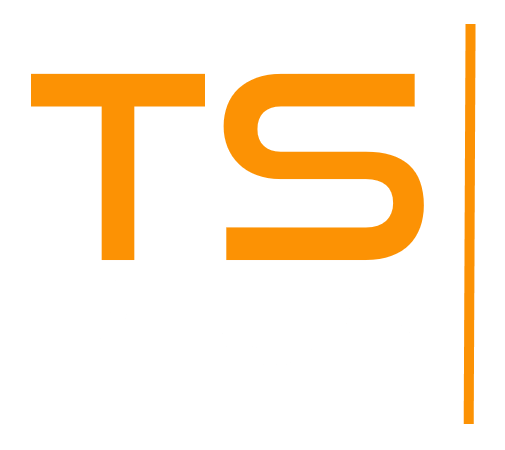 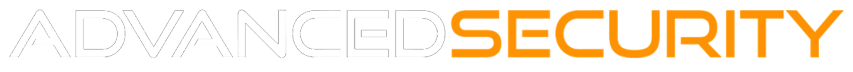 Full protection for Remote Desktop infrastructures
3
15
FIREWALL: Protect your network from external threats
SESSION SECURITY: Control user access
RANSOMWARE PROTECTION: Protect Corporate data
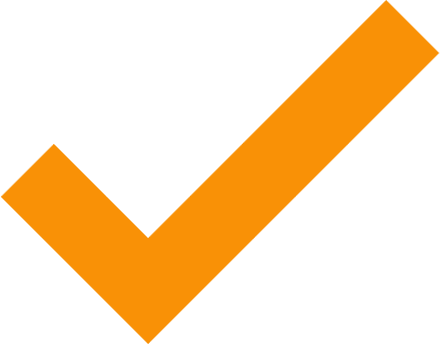 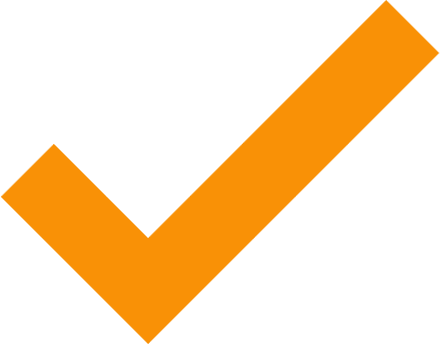 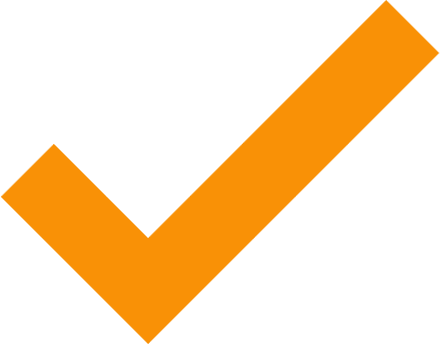 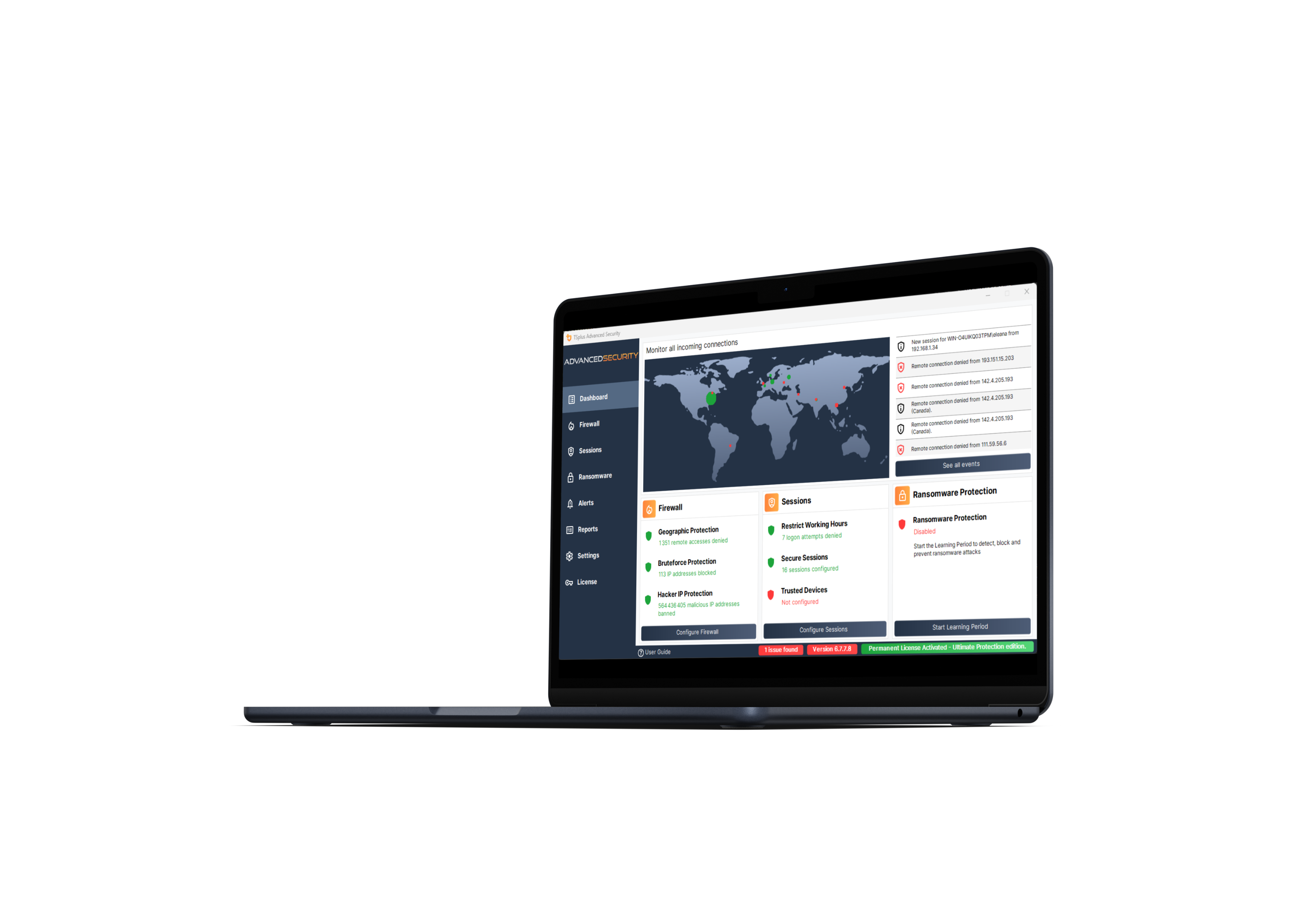 At Home or At the Office, Keep Your server Safe
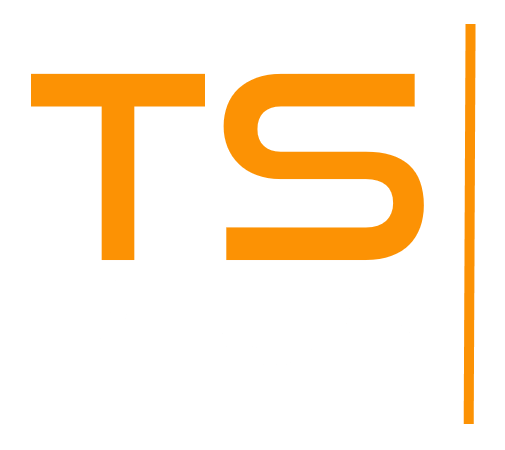 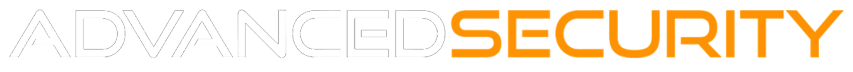 Get All the ESSENTIAL Protections for Your Remote Desktop Servers!
4
GEOGRAPHIC PROTECTION
15
Allow Connections Based on Location
Block Connections from Anywhere else
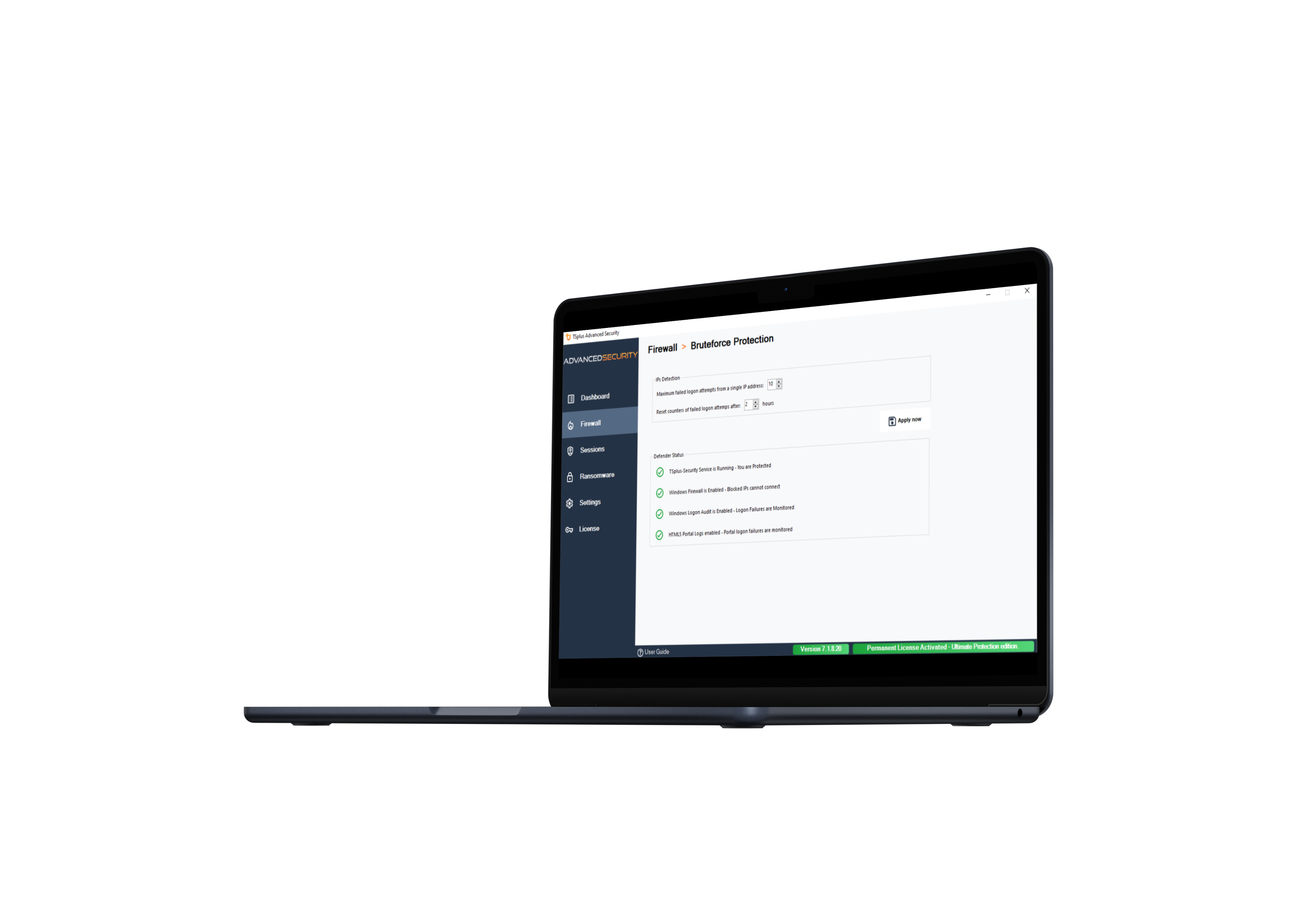 At Home or At the Office, Keep Your server Safe
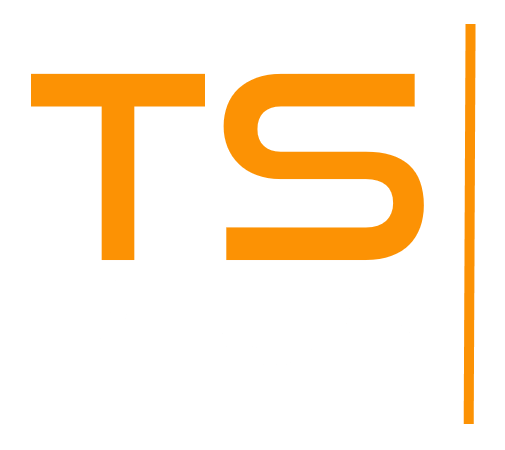 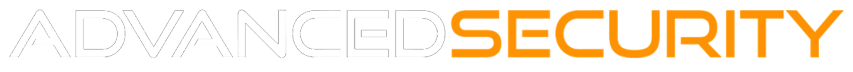 Get All the ESSENTIAL Protections for Your Remote Desktop Servers!
5
BRUTE-FORCE PROTECTION
15
Detect Failed Connection Attempts
Block IP Addresses after Failed Attempts
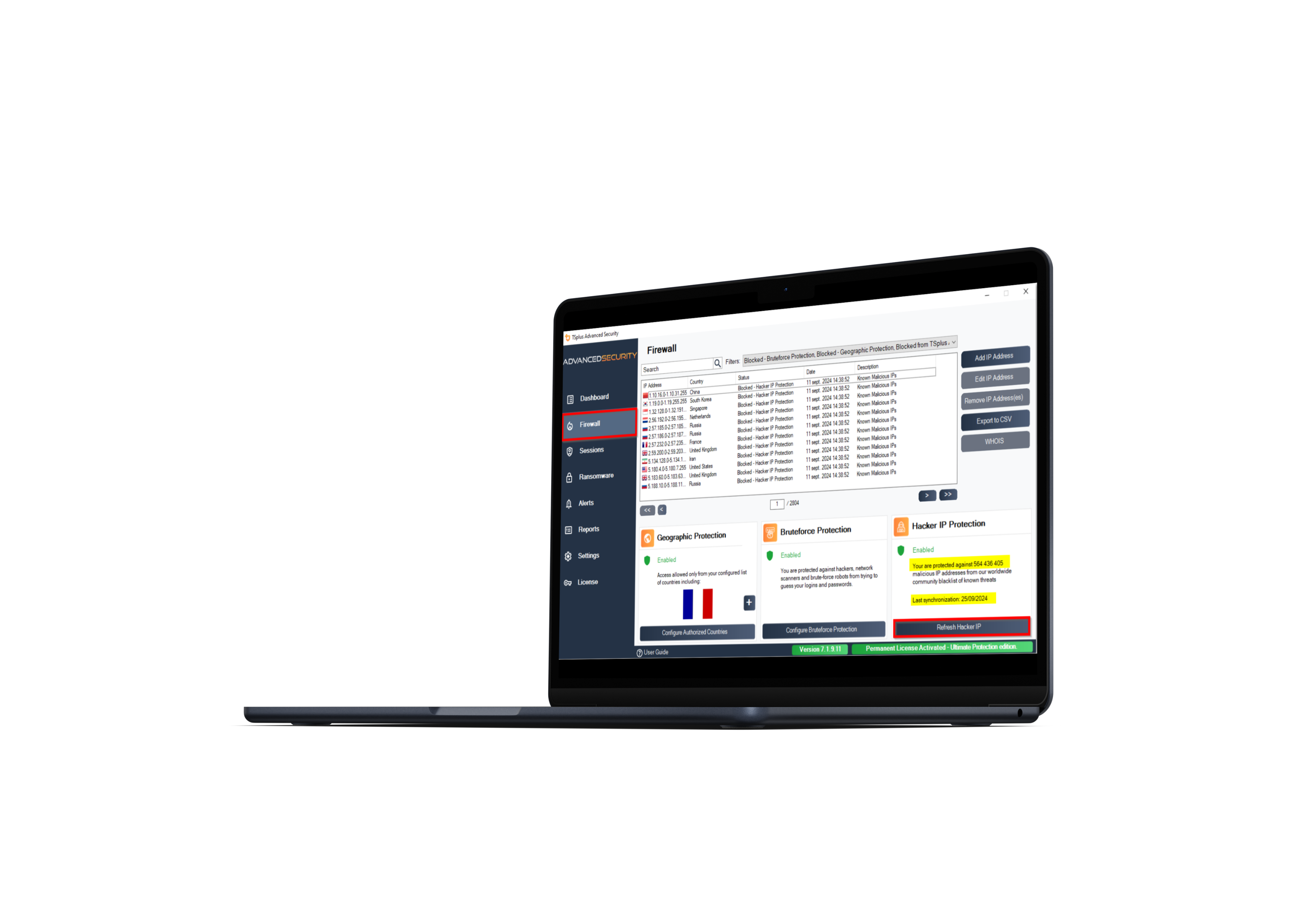 At Home or At the Office, Keep Your server Safe
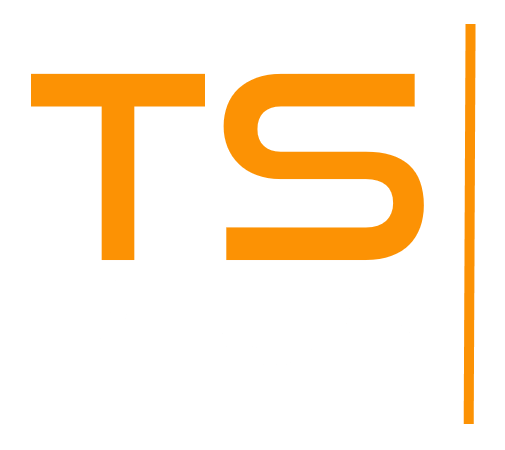 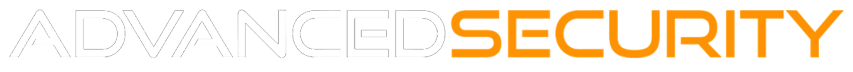 Get All the ESSENTIAL Protections for Your Remote Desktop Servers!
6
Hacker IP PROTECTION
15
Protect Servers Against Hackers Attacks
Automatically Block More than 564 Millions Malicious IPs from Day 1
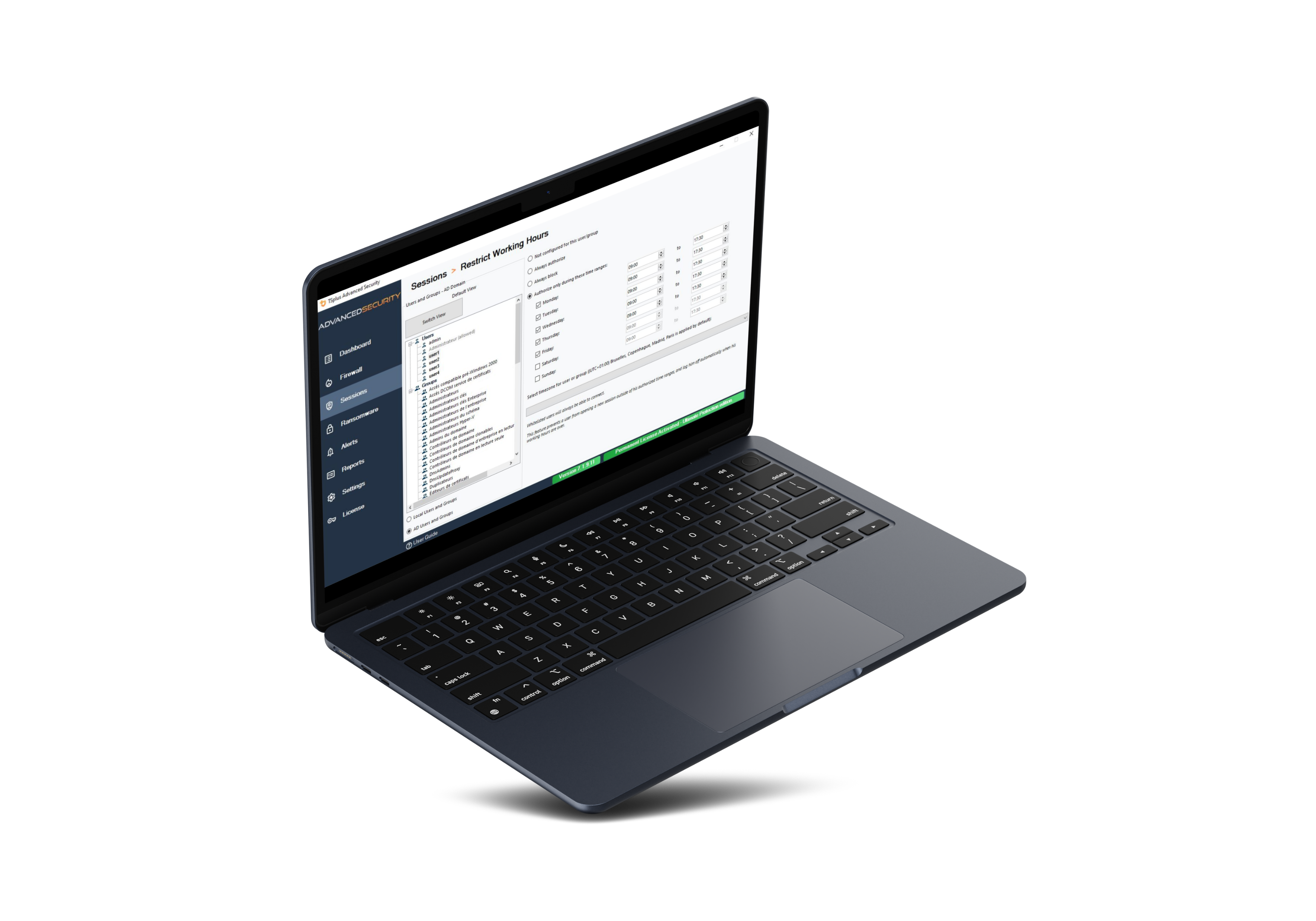 Lock down remote sessions and Increase your Peace of Mind
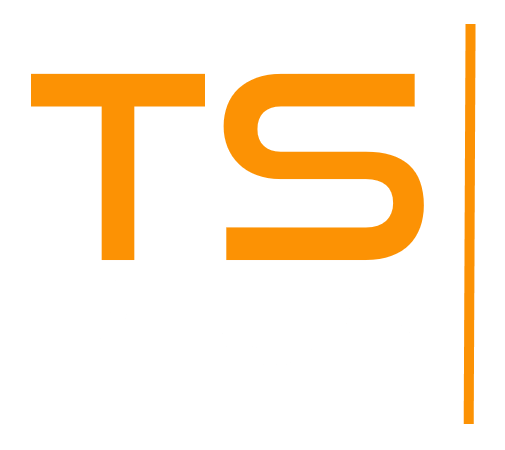 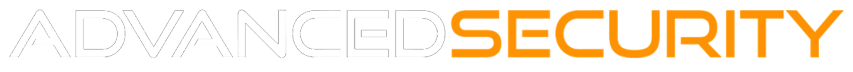 Get All the ESSENTIAL Protections for Your Remote Desktop Servers!
7
15
RestrICt Working hours
Set Working Hours per User/Group
Automatically Close Sessions and Prevent Logins Outside of Working Hours
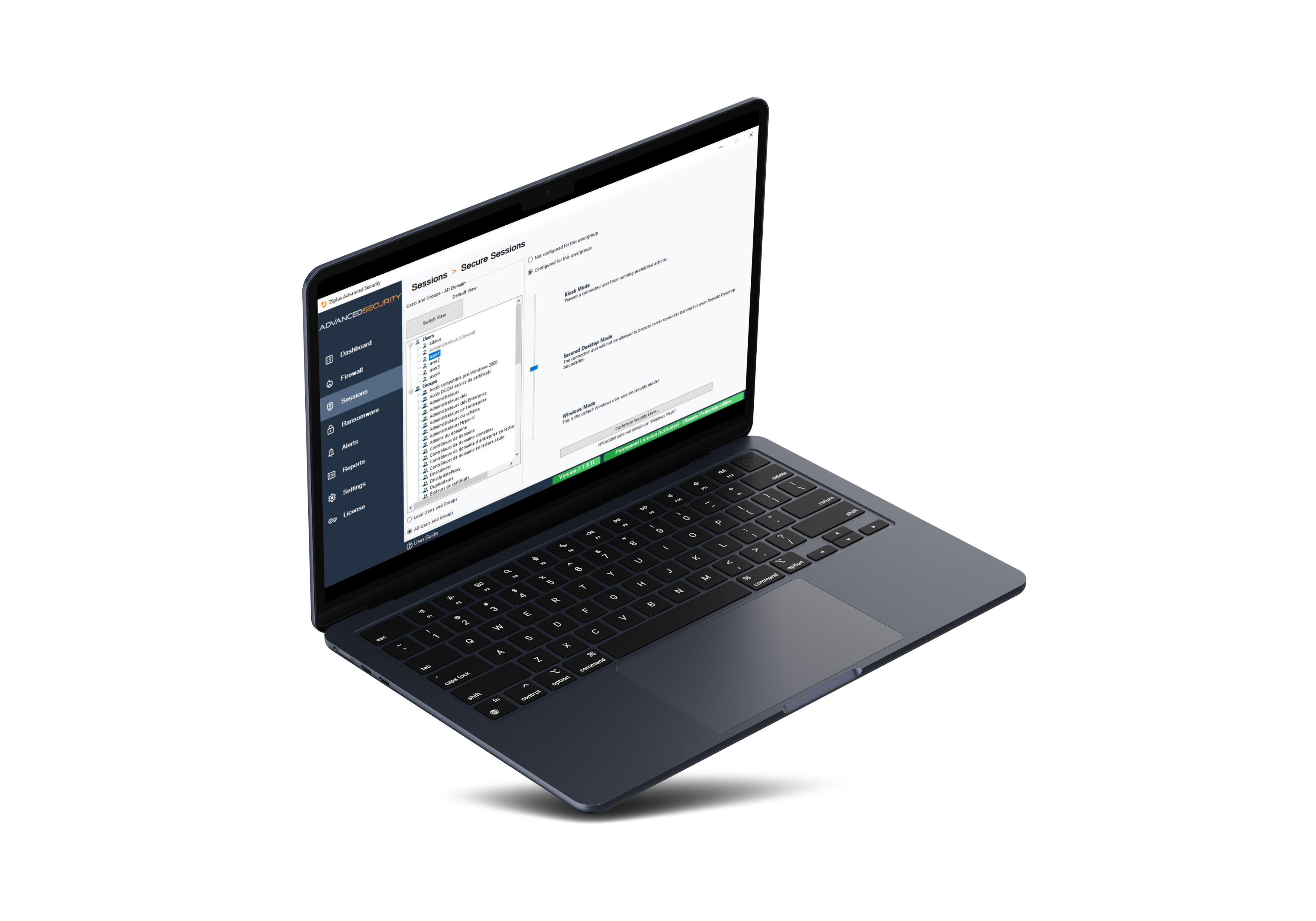 Lock down remote sessions and Increase your Peace of Mind
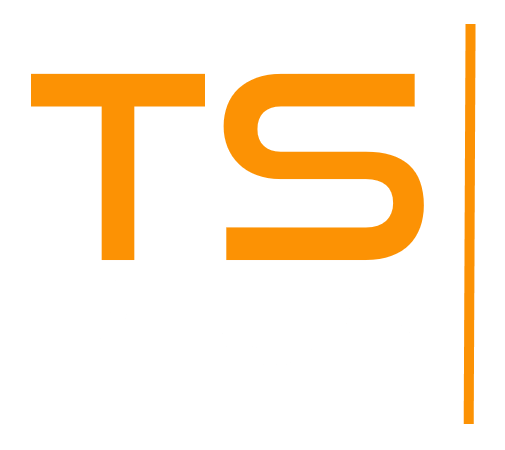 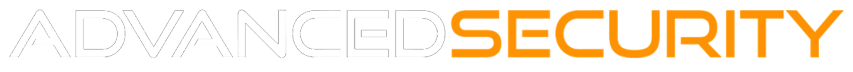 Apply The ULTIMATE Security Rules to Protect Your Remote Environment
8
15
SECURE sessions
Set RDS Group Policy in One Click
Select from 3 Standard Security Levels
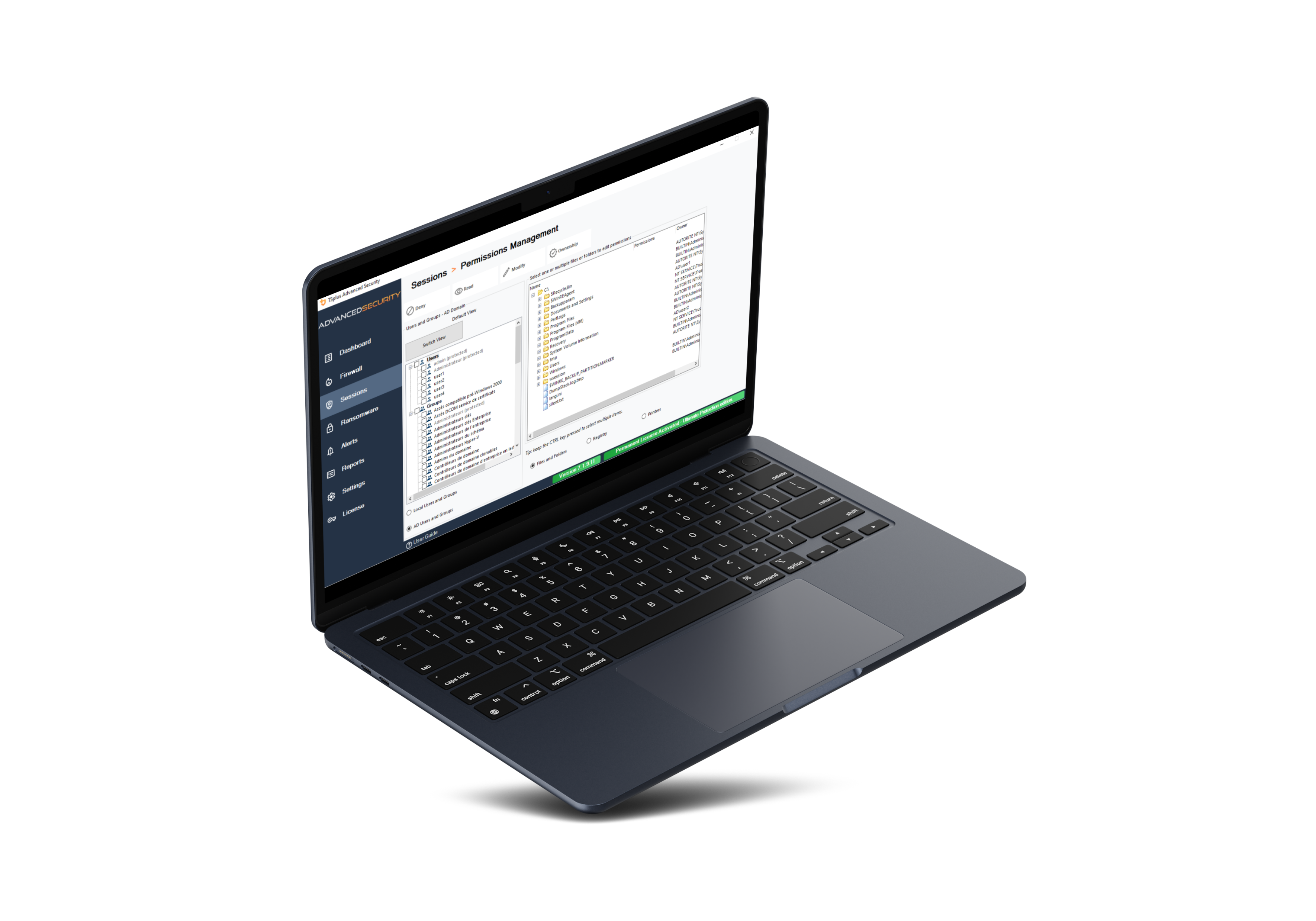 Lock down remote sessions and Increase your Peace of Mind
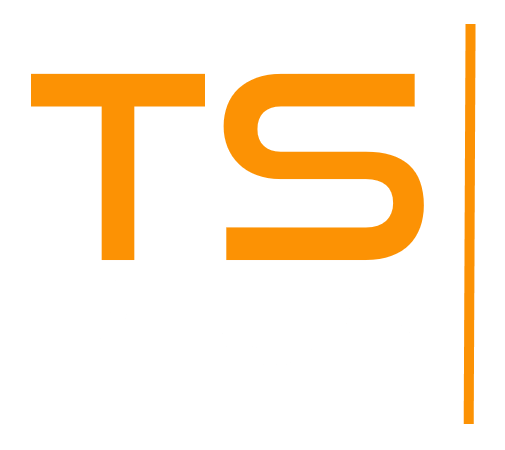 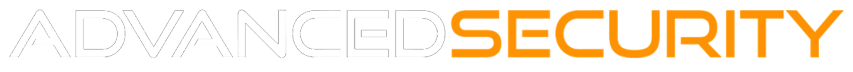 Apply The ULTIMATE Security Rules to Protect Your Remote Environment
9
15
PERMISSIONS MANAGEMENT
Inspect Windows User Permissions
Edit Permissions per User or Group
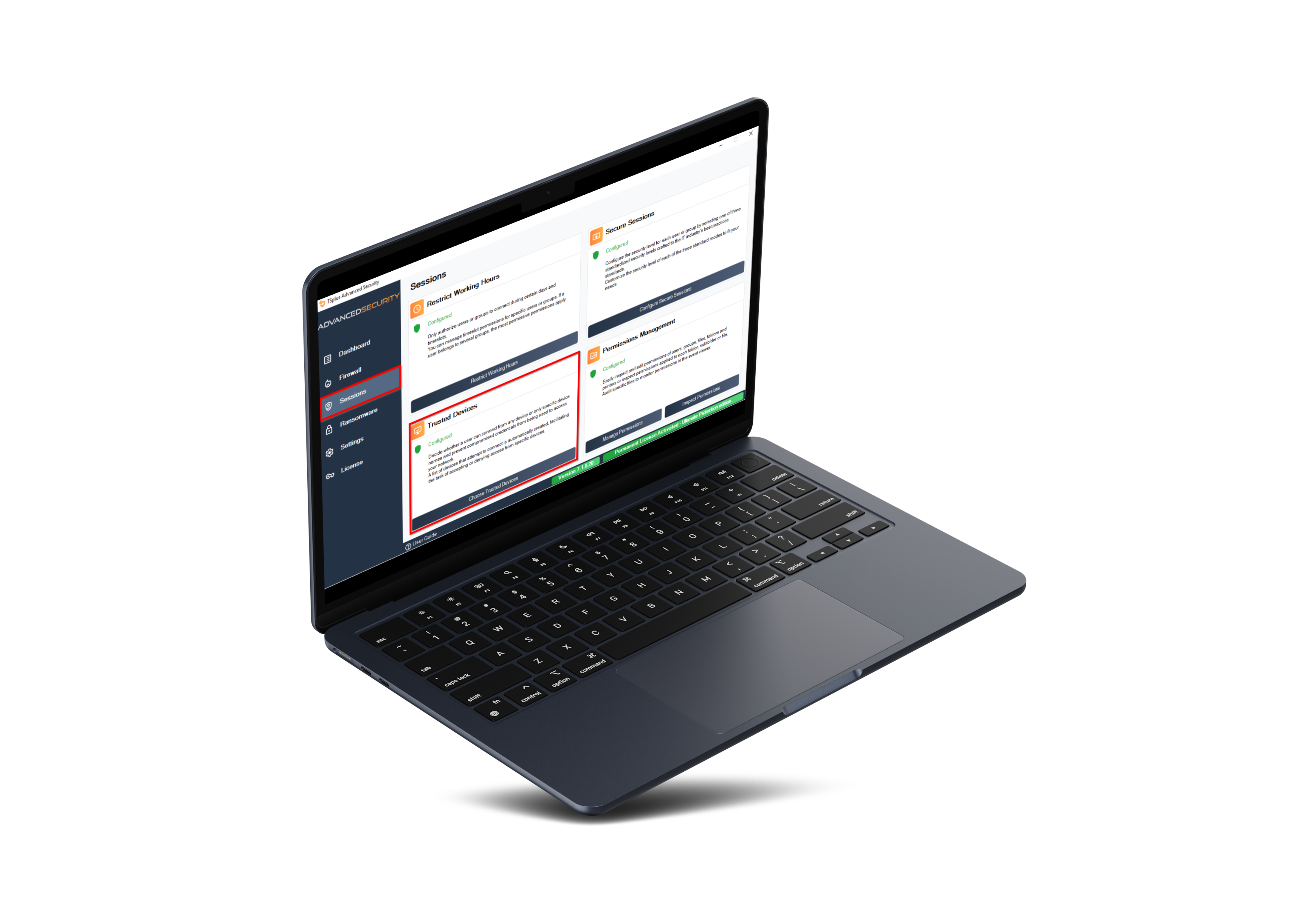 Lock down remote sessions and Increase your Peace of Mind
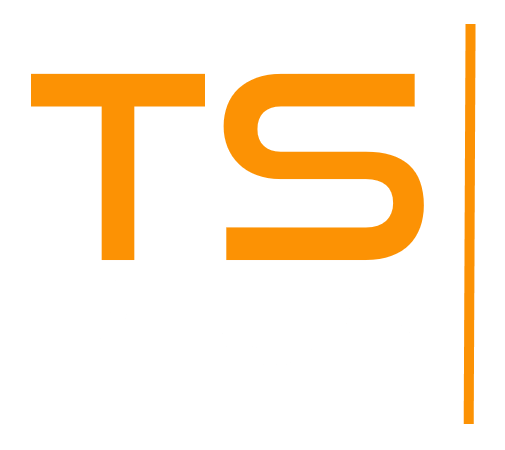 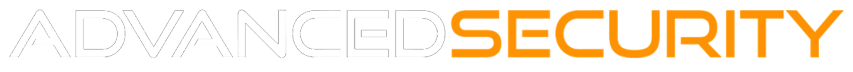 Apply The ULTIMATE Security Rules to Protect Your Remote Environment
10
15
Trusted devices
Control and Register Connecting Devices
Deny Access to Unauthorized Devices and get a List of Failed Attempts
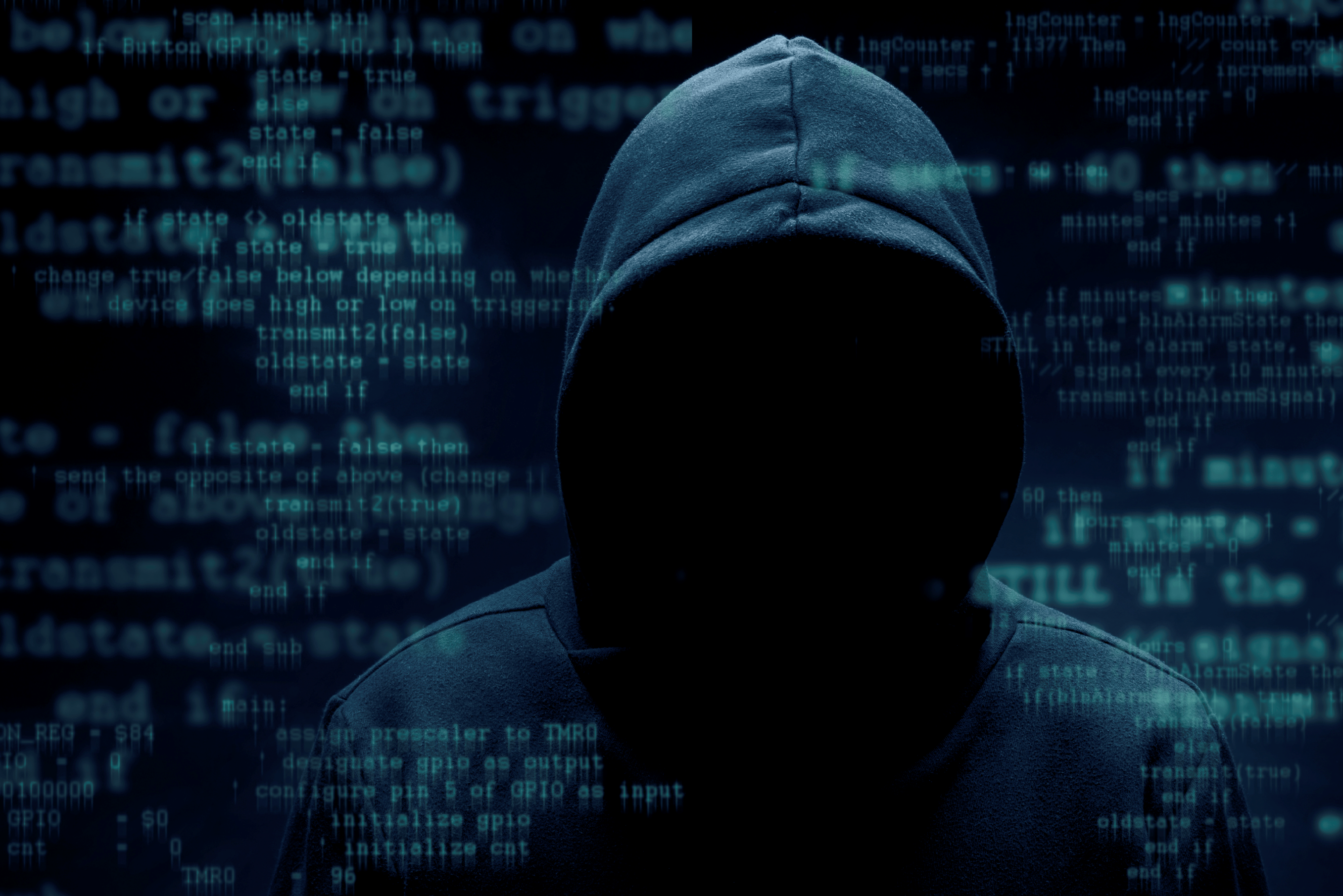 PROTECT YOUR SERVERS AND CORPORATE DATA
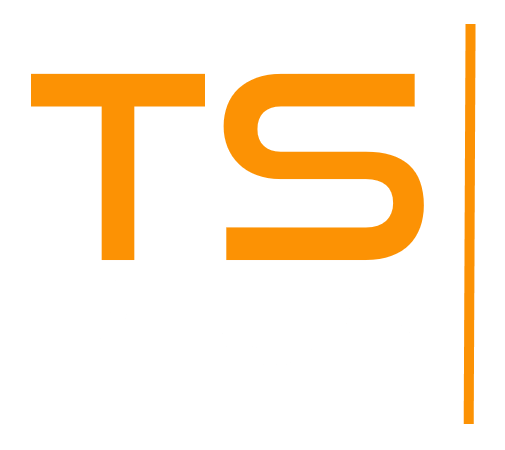 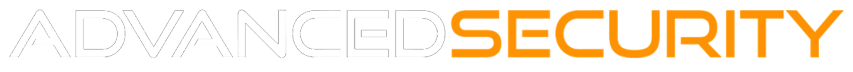 Apply The ULTIMATE Security Rules to Protect Your Remote Environment: RANSOMWARE PROTECTION
11
15
DETECT Ransomware Attacks

BLOCK Compromised Files

PREVENT By Analyzing Snapshots & Reports
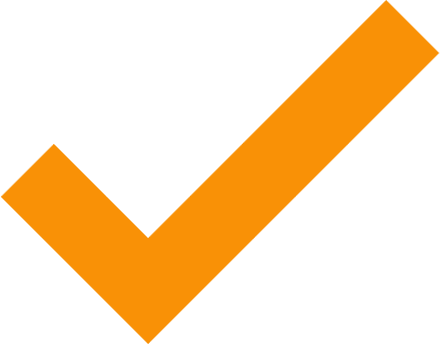 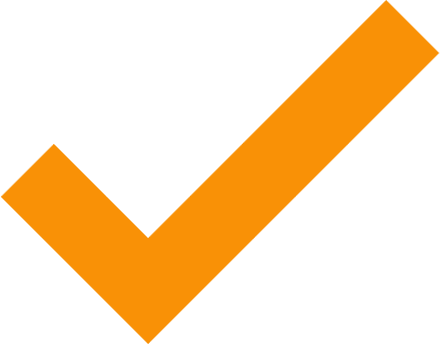 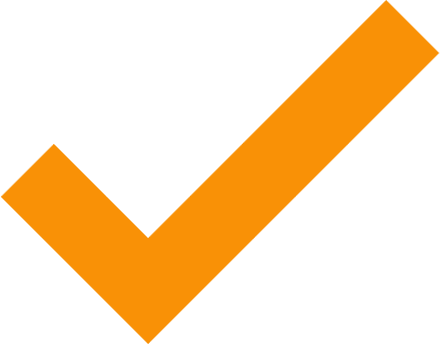 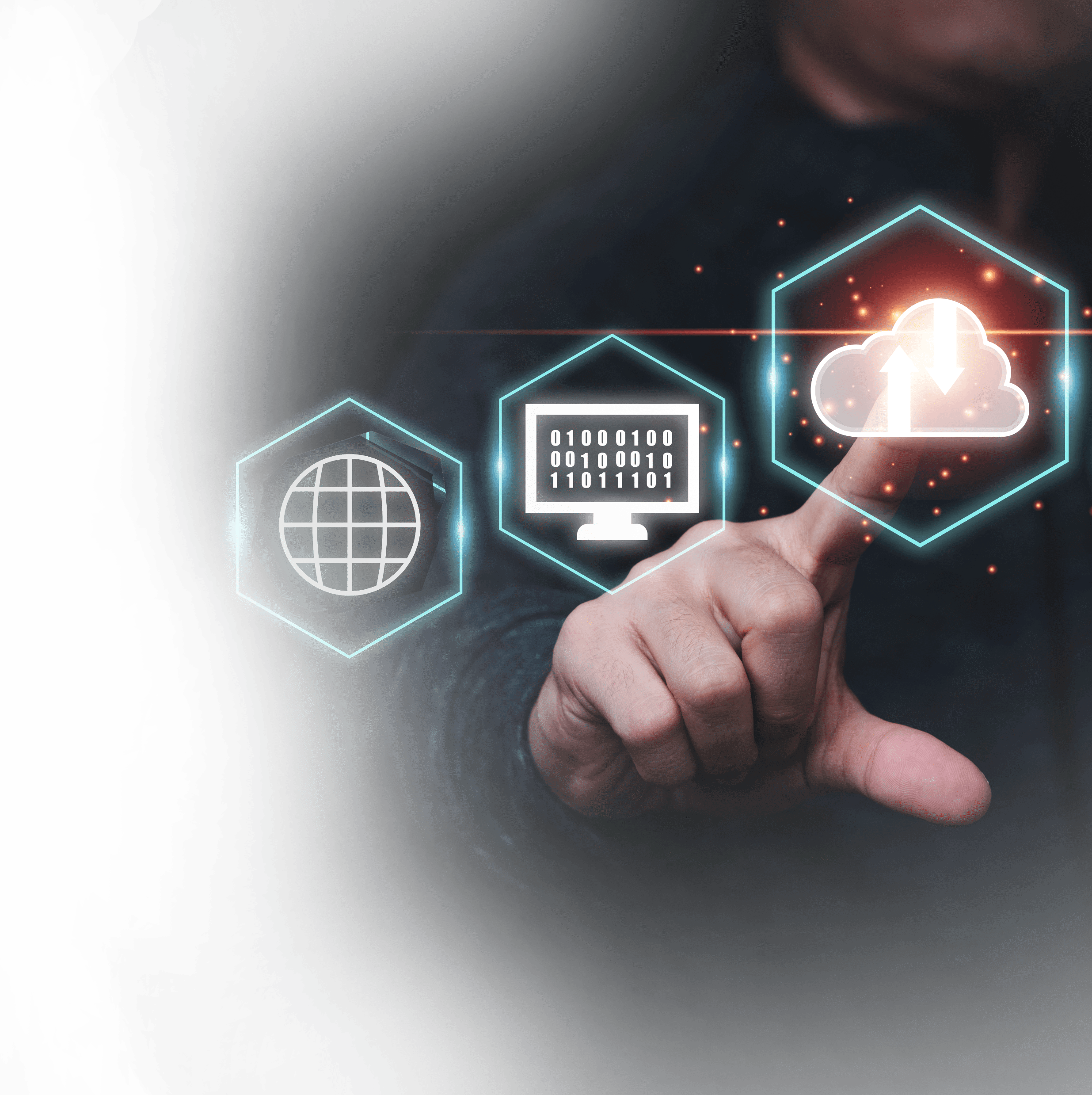 All-in-One Cybersecurity Toolbox
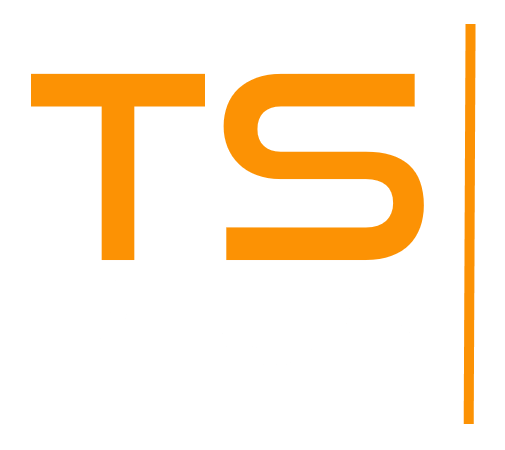 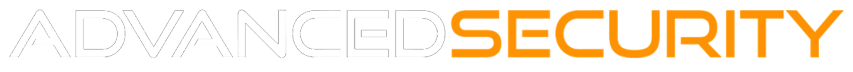 Easily Manage The Level of Protection for Your Servers
12
15
Easy-to-use AdminTool
Central IP Addresses Management
Interactive Connections World Map
Real-Time Events Log
Alerts, Notifications and Reporting
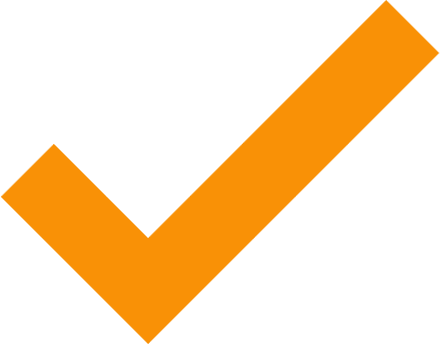 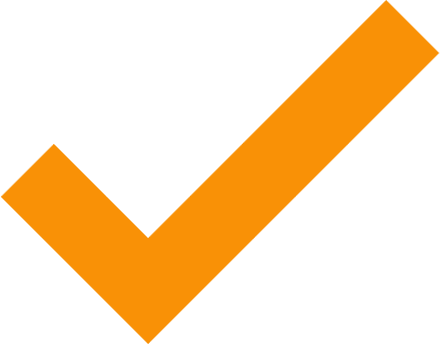 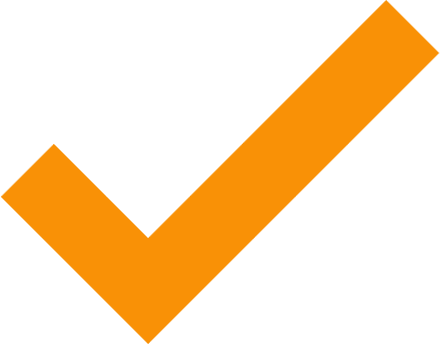 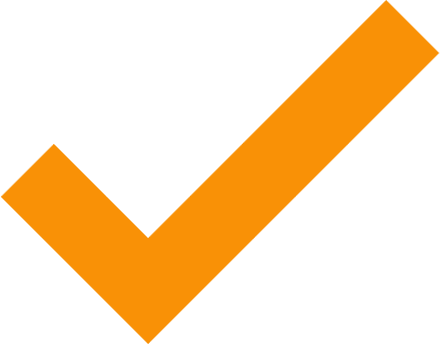 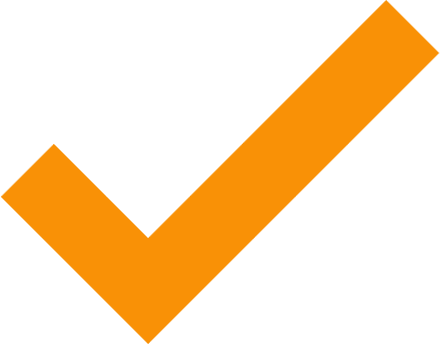 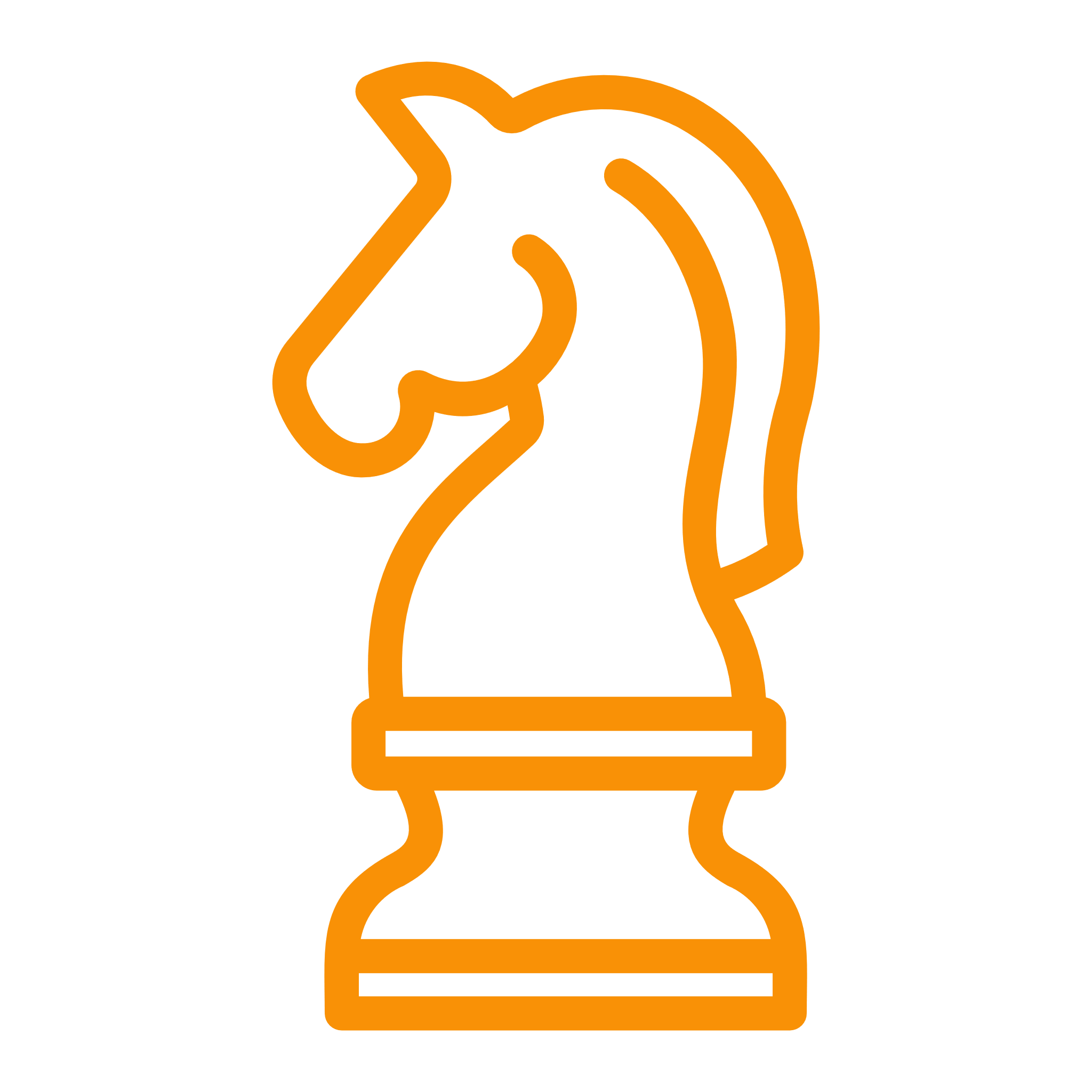 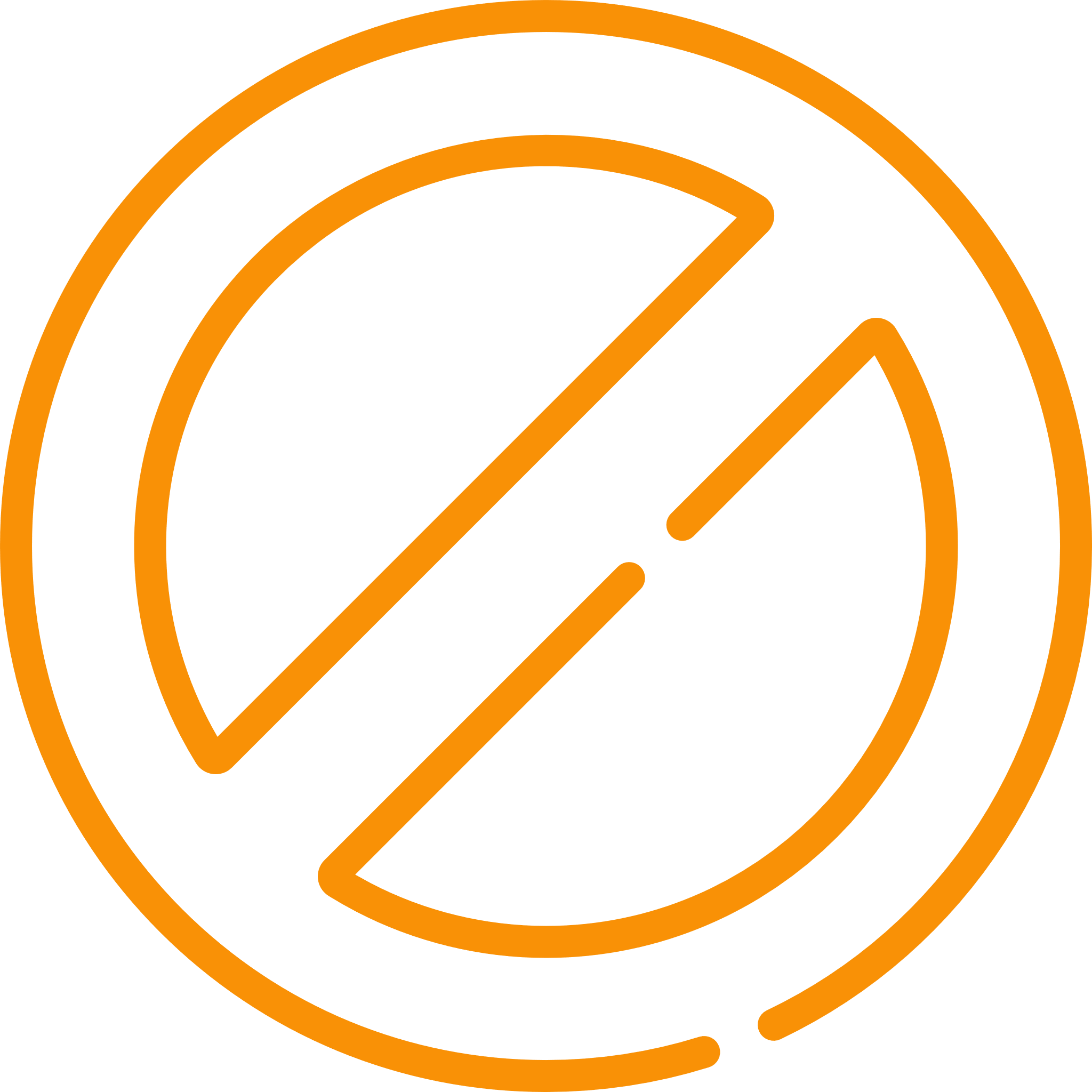 Stop
Ransomware
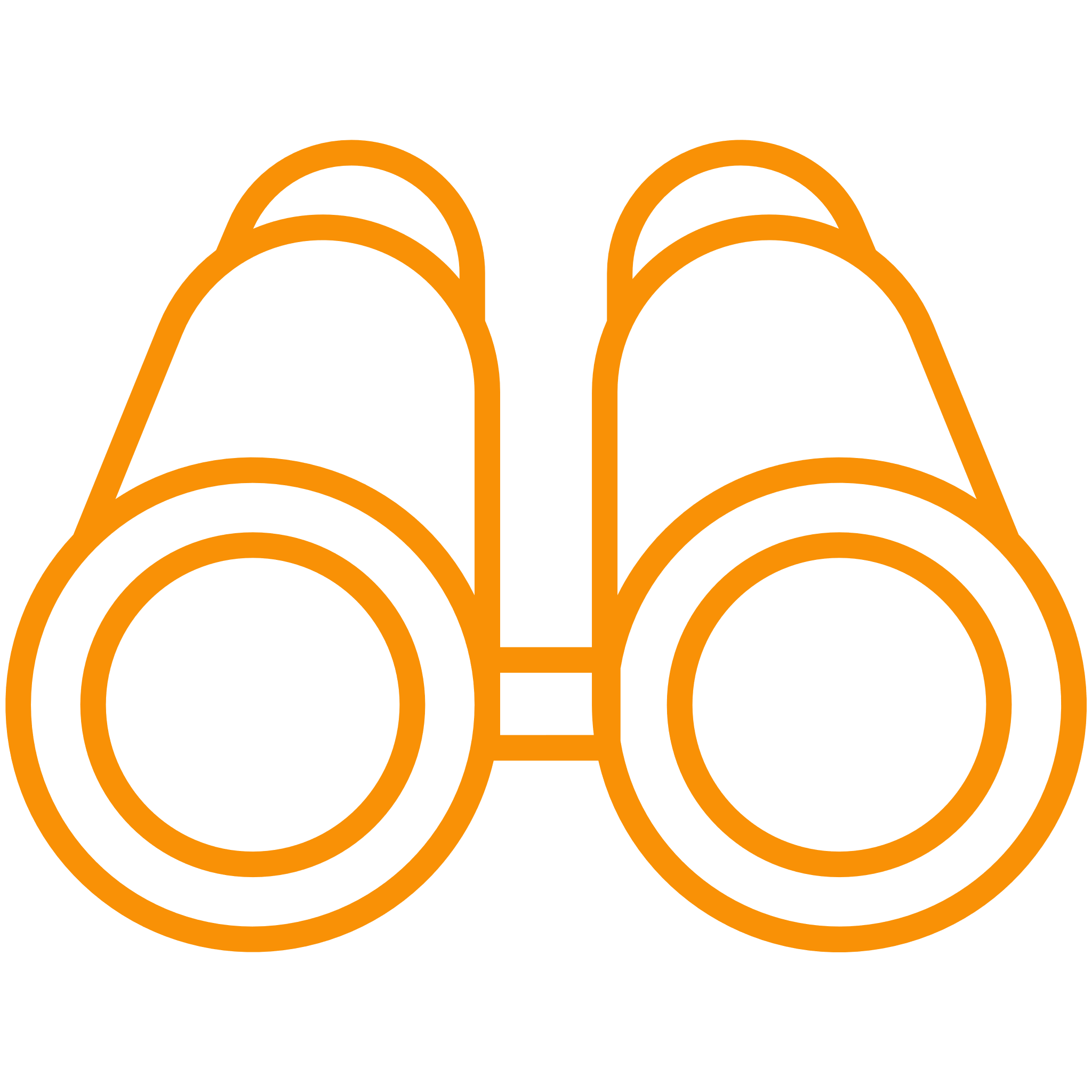 Prevent foreign spies
The TSplus Difference: A 360 degrees Approach to Security
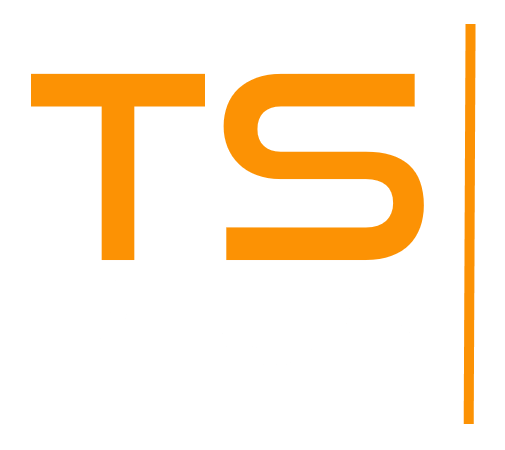 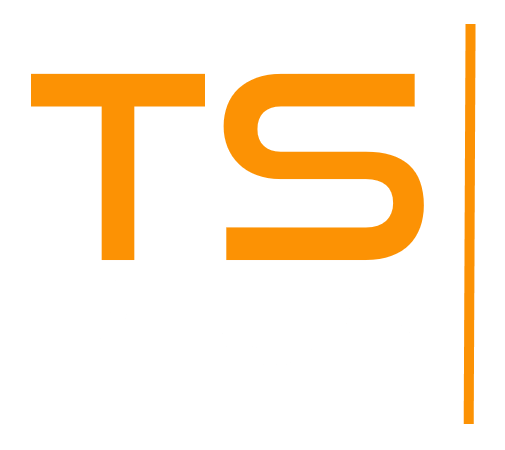 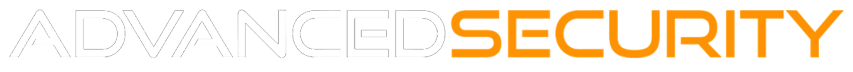 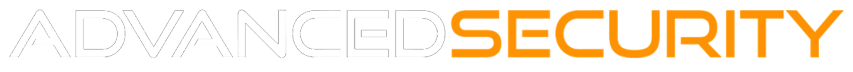 13
Prevent, protect, defend
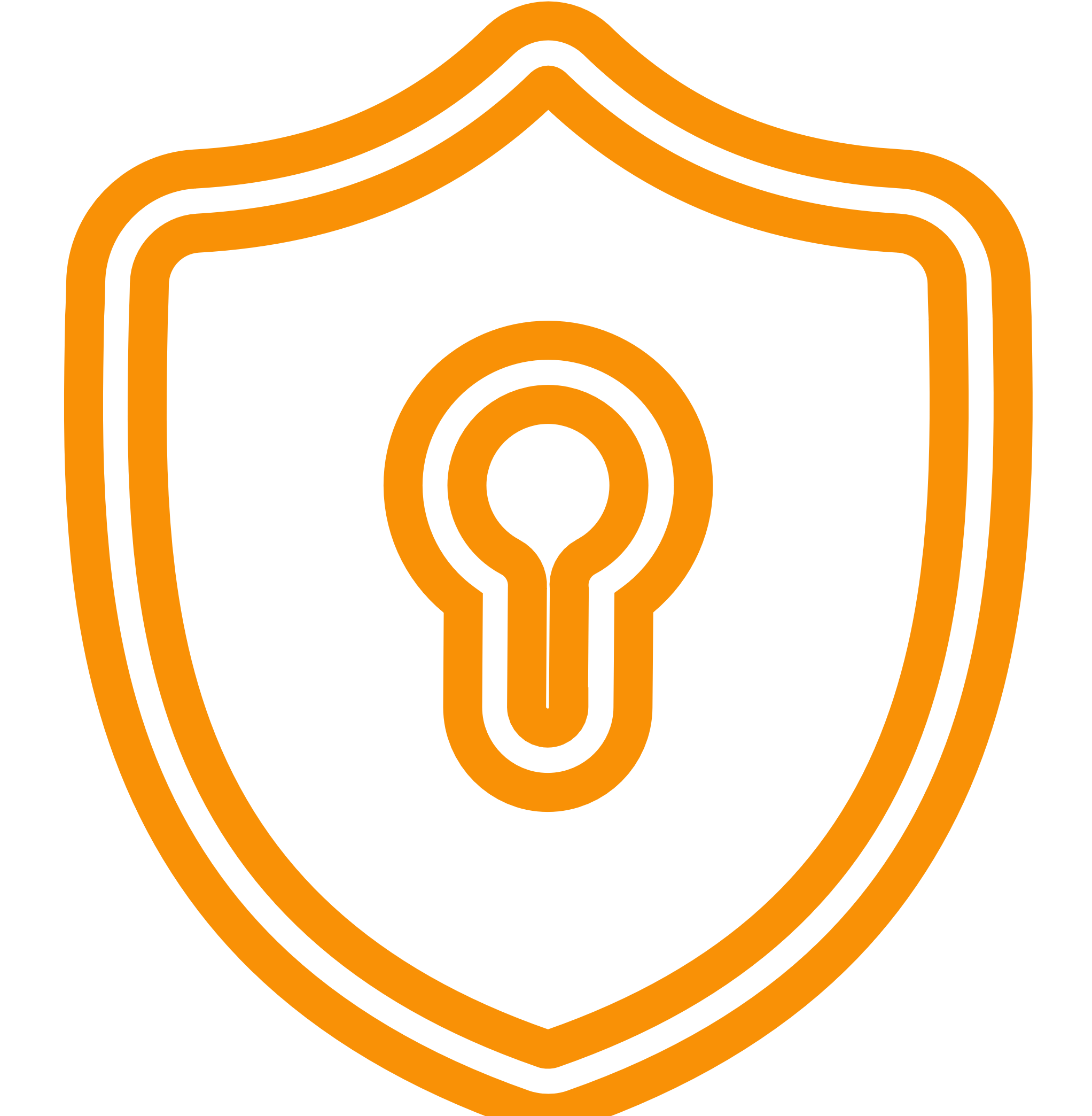 15
Advanced Security Prevents, Protects and Defends against all kinds of threats
Corporate Applications server
SAFEGUARD YOUR DATA
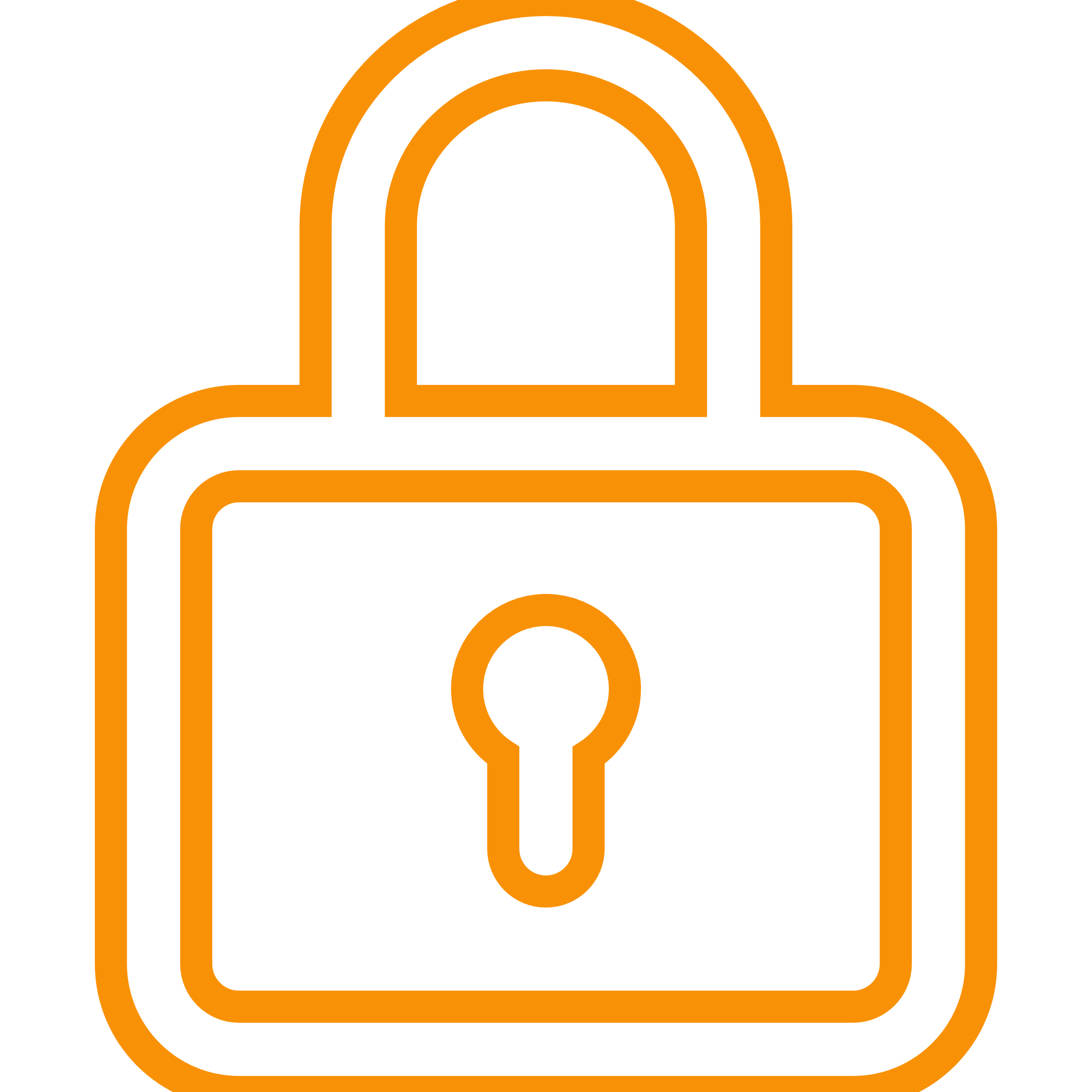 CONTROL ACCESS
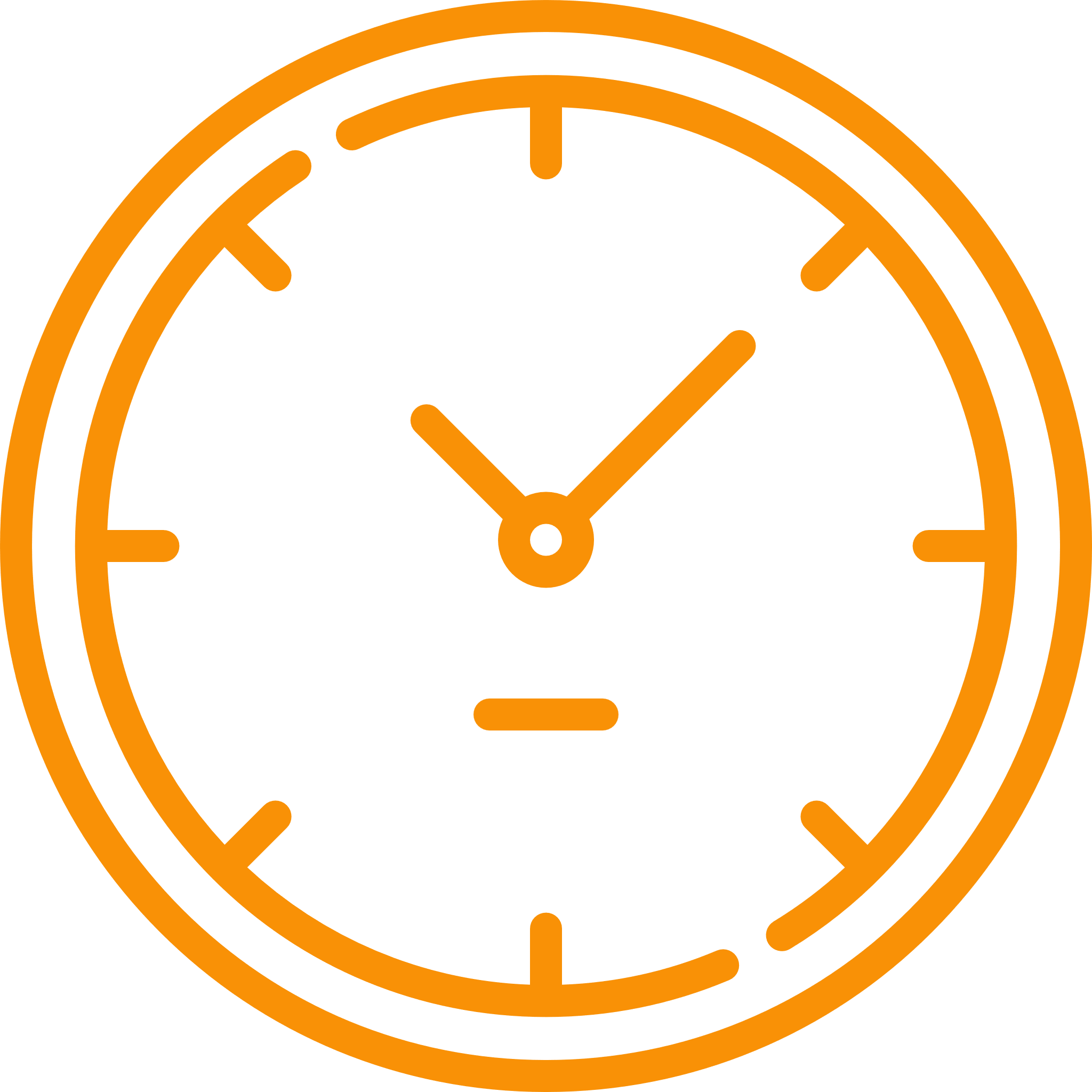 $180
Per server  – Perpetual
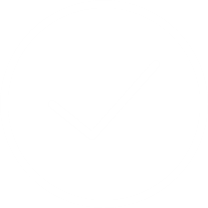 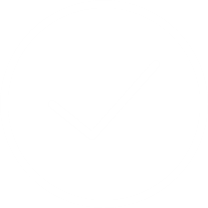 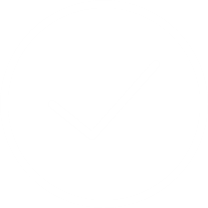 Built for You: Flexible Licensing That Grows with Your Strategy!
flexible
licensing
Per server
pricing
FREE TRIAL DOWNLOAD
14
Our very attractive licensing model starts, for the ESSENTIALS edition, at:
Mix and match.
15 Days
15
Buy and own your licenses forever or just rent them!
Protect Unlimited number of Clients
Or
Test it Today!
$22
per server - Monthly
Updates/Support included for a year
Visit our website
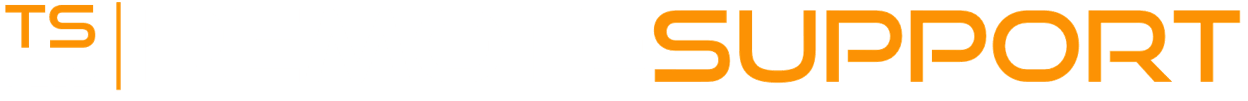 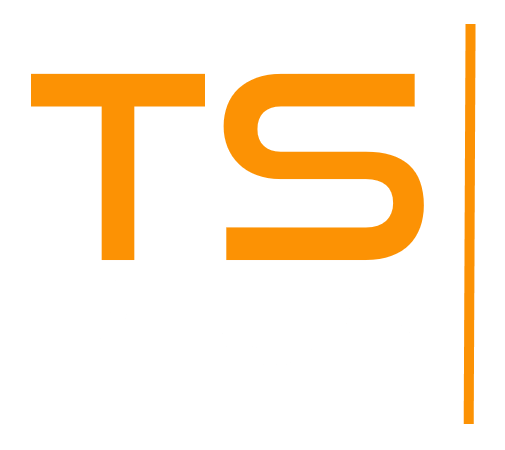 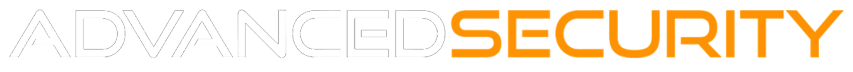